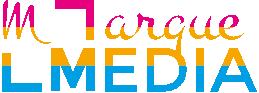 BILAN 360   
DE LA PRESSE PAROISSIALE
RESULTATS ENQUÊTE QUALITATIVE MARS 2020
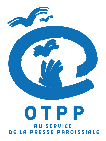 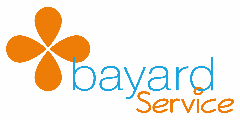 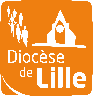 Rencontre du 10/09/2020 – Maison Paul VI
[Speaker Notes: Bonjour à tous,
Je suis Yvonne Herbin,, directrice des études du groupe Bqyard.
Je me permets aujourd’hui de vous présenter la synthèse de l’étude que nous avons menée sur la presse paroissiale.
J’espère être fidèle aux propos de Valérie Migata de l’institut Marque Media qui a réalisé l’étude.]
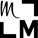 OBJECTIFS
Mener un diagnostic sur : 
le rôle joué par les journaux sur le territoire
les usages 
la perception de la qualité de la proposition

Précisément dégager les forces et les éventuelles limites de cet outil de communication afin de s’assurer de l’efficacité de la démarche auprès des foyers de conquête (hors pratiquants réguliers).
2
[Speaker Notes: L’objectif de l’étude a été de poser un diagnostic sur la presse paroissiale dans le département du Nord, et ainsi vérifier le rôle des journaux que nous réalisons en analysant :
Son rôle
Ses usages
La perception de sa qualité éditoriale

Selon un dispositif qualitatif, robuste et complet.]
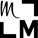 DISPOSITIF D’ENQUÊTE QUALITATIVE
11 prêtres
 27 février au 6 mars
39 lecteurs interrogés 
13 au 20 mars
5 diffuseurs
27 février au 6 mars
3
[Speaker Notes: Sur la base d’entretiens et de focus groupes
-menés entre le 27 février et le 20 mars
-3 publics interrogés : 5 diffuseurs, 11 prêtres, 39 lecteurs
Soient 55 personnes entendues sur tout le territoire de Nors, plus de 25 heures d’échanges.]
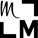 DIAGNOSTIC 
DU JOURNAL PAROISSIAL
  
    AUPRÈS DES PRÊTRES
4
[Speaker Notes: Auprès des prêtres pour commencer.]
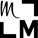 CONCLUSIONS
Problématiques à résoudre
Rester un acteur institutionnel de proximité dans un contexte de repli (fermeture des églises, moins de pratiquants, moindre visibilité)
Donner envie à des non pratiquants de rester sensibles, d’être à l’écoute de l’action de l’église 
Gérer le regroupement de paroisses et construire une identité commune ou nouvelle
Mettre en action un réseau de bénévoles et l’équipe paroissiale existante dans un contexte de vieillissement ou de tendance naturelle au ronron et au « rétrécissement sur soi »
Objectifs de communication à atteindre
Questions associées à la communication
Quelle est la stratégie optimale pour communiquer ? 
 Faut-il raisonner par public ? Par support ? Par type de contenus ?
 Comment se situent ces expériences : apéro, newsletter ?

Dans quel éco système, le journal s’inscrit-il ?  Avec quelle complémentarité avec le site ?
 
Quel est l’impact du journal sur l’image de l’église  ?
Etre visible, montrer son existence
Affirmer son identité, son périmètre d’action
Trouver le bon niveau d’expression
Faire connaitre la vitalité et l’ouverture de l’église au niveau local 
Donner des informations pratiques (horaires, ..)
5
[Speaker Notes: Si les prêtres interrogés s’accordent sur le statut tout public du journal,
Par sa gratuité et son mode de diffusion.
Ils formulent les problématiques à résoudre à différents niveaux :
-rester un acteur institutionnel de proximité
-donner envie aux publics plus distants de rester sensibles, à l’écoute de l’action de l’Eglise
-gérer l’image de sa paroisse tout en l’inscrivant dans une identité commune à l’ensemble des paroisses du Diocèse
-animer des équipes plus ou moins homogènes

Avec des objectifs de communication souhaités en termes de :
-VISIBILITE
-IDENTITE
-TONALITE
-VITALITE
-PRATICITE / ACCESSIBILITE

Et garder en tête que le projet doit s’inscrire de manière cohérente dans un écosystème de communication plus large, dans une stratégie de communication globale.
Pour suivre son impact sur l’image de l’Eglise.
Avec le sujet du public à viser.]
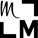 DIAGNOSTIC 
DU JOURNAL PAROISSIAL  

   AUPRÈS DES LECTEURS
6
[Speaker Notes: Le diagnostic mené auprès des 39 lecteurs va permettre de répondre aux interrogations formulées.]
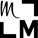 QUI LIT LES JOURNAUX PAROISSIAUX ?
Pas un lecteur type mais 5 types de lecteurs : 

Qui se distinguent par leur relation à l’institution
Qui expriment des intérêts différents et des attentes spécifiques face au journal
Relation proche à l’institution
Relation distante à l’institution
Lecteurs 
« Connectés fonctionnels »
Lecteurs 
 « Connectés engagés »
Lecteurs 
Déconnectés bienveillants
Lecteurs 
(Dé)connectés crispés
Lecteurs 
Désactivés
LECTEURS
ASSIDUS
7/39
LECTEURS
ASSIDUS
7/39
LECTEURS
DISTANTS
13/39
LECTEURS
DISTANTS
5/39
LECTEURS
REGULIERS
7/39
50-65 ans
Education religieuse
CSP modeste
Sans éducation religieuse
OU
Distanciées
Tous âges, familiers des rituels, sans pratique régulière
35-58 ans
Membres d’association
Parents 35-50 ans,CSP moyenne et élevée
7
[Speaker Notes: La question du public visé.
Les échanges menés ont identifiés 5 types de lecteurs.
Ce ne sont pas des crières socio-démographiques ou géographiques qui vont distinguer les 5 types.
Mais leur relation à l’Eglise.

2 grands groupes : les proches / les distants.

Les proches sont composés de :
-connectés engagés (CE)
-connectés fonctionnels (CF) : relation au travers des écoles, des associations de parents, des activités associatives …
Les distants sont composés de :
-déconnectés bienveillants : des catholiques par éducation, mais aujourd’hui éloignés en terme de pratique mais respectueux des fondamentaux  ils représentent 1/3 des lecteurs interrogés, ce sont les plus nombreux
-déconnectés crispés : ce sont ceux qui ont des a priori sur la capacité de l’Eglise à évoluer
-désactivés dont la relation est aujourd’hui « davitalisée »  « ni proche, ni éloignée »]
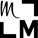 ATTENTES JOURNAL / IMPACT SUR LA RELATION A L’EGLISE
Lecteurs 
 « Connectés engagés »
Lecteurs 
« Désactivés »
Relation distante à l’institution
Relation proche à l’institution
Rassurer sur 
son rôle social et sa capacité d’ouverture
Confirmer le statut 
d’acteur local influent 
de la paroisse
Raviver l’intérêt 
sur les fondamentaux 
de l’Eglise
Stimuler l’intérêt
 pour l’action de l’Eglise
Entretenir l’attachement
Lecteurs 
« Connectés 
fonctionnels »
Lecteurs 
« Déconnectés 
Bienveillants »
Lecteurs 
« (Dé)connectés crispés »
Nourrir sa curiosité sur la vie locale avec un prisme social et humain
Redécouvrir les fondamentaux
Retrouver l’esprit et l’énergie de sa communauté
Pouvoir se projeter dans une activité, se mobiliser
Rester en lien avec la communauté chrétienne
Valoriser l’engagement avec le tissu local
S’informer sur les activités de la paroisse
Se connecter aux intentions de l’Eglise
Sentir la présence de l’Eglise
Se (re)faire une opinion sur la vie de la paroisse, la communication de l’Eglise, l’application concrètes des valeurs de fraternité
8
[Speaker Notes: 5 types d’attentes vis-à-vis du journal qui vont avoir un impact sur leur relation à l’Eglise :
-entretenir l’attachement
-confirmer le statut d’acteur local influent de la paroisse
-stimuler l’intérêt pour l’action de l’Eglise
-rassurer sur son rôle social et sa capacité d’ouverture
-raviver l’intérêt sur les fondamentaux de l’Eglise

Par rapport au journal, tous les publics lui donne une définition commune, partagée.]
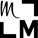 QUELLE PERCEPTION DE SON IDENTITÉ ?
Une définition commune, tous journaux et lecteurs confondus
Un journal de proximité 
Traitant de l’actualité locale 
Ouvrant sur la vie catholique :
à l’échelle du territoire que je connais, qui m’intéresse, qui fait partie de mon histoire
à hauteur d’hommes et de femmes dont je me sens proche, et que je connais peut être
Avec des portraits, des expériences de vie, des témoignages
9
[Speaker Notes: C’est un journal de proximité
Qui traite de l’actualité locale
Ouvrant sur la vie catholique
Avec des contenus incarnés.]
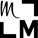 QUELLES SONT LES MOTIVATIONS DE LECTURE ?
Des points communs d’appréciation
Valorisation de l’utilité sociale et de la contribution personnelle 

La valorisation de l’engagement personnel autour de valeurs fortes et fédératrices
L’orientation sociale et l’esprit de solidarité auprès de populations fragiles
Climat de lecture

Un environnement éditorial filtré et réconfortant
Un univers de convictions mais sans intention manifeste de convertir
Accessibilité 

La redécouverte des fondamentaux 
La simplicité des messages
La liberté de se connecter à la vie religieuse
Image d’un territoire vivant et incarné

L’actualité sur les activités de la paroisse
Les ressources du tissu local pour les découvrir, pour s’y connecter, pour s’engager
L’esprit et l’énergie de sa communauté 
Les liens avec la communauté catholique – mes voisins – mon histoire
10
[Speaker Notes: Des motivations de lecture fortes portés par :
-le climat de lecture proposé qui est apaisé et humaniste
-le contenu qui renvoie l’image d’une paroisse, d’un quartier, vivants et incarnés
-un produit accessible : simple et libre
-des sujets qui valorisent l’utilité sociale et la contribution de tous ceux qui s’engagent aux côtés des plus fragiles]
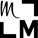 QUELLES SONT LES MOTIVATIONS DE LECTURE ?
Des points spécifiques d’appréciation
Pour les déconnectés bienveillants (13/39)
Liens 
Réactiver ses attaches familiales et culturelles, à sa manière et en toute liberté

Ressources du tissu local : gens, initiatives, associations, festivités, patrimoine, histoire
Etre soutenu dans son envie d’agir / de se sentir utile
Etre invité à découvrir et à apprendre (attrait pour l’inédit)

Vulgarisation des fondamentaux et ouverture
Redécouvrir, retrouver le sens perdu, pouvoir expliquer à ses enfants / petits enfants
Pouvoir aborder de façon ludique (jeu, dessin, illustrations) les notions clefs et abstraites
Pour les connectés engagés (7/39)
Les éditos, les textes, les messages de l’institution
Se décentrer, être inspiré, réfléchir

La vie de la paroisse 
Etre au courant de tous les évènements de la paroisse
Pour les connectés fonctionnels (7/39)
La vie de la paroisse
Se tenir au courant de son actualité, en tant qu’acteur et partie intégrante de la vie locale « les petits potins, c’est savoureux et sympa »
Faire des liens avec la vie des enfants scolarisés dans des écoles d’enseignement catholique
11
[Speaker Notes: Mais des points d’entrées différents selon les types de lecteurs :
-les connectés engagés sont motivés par les éditos, les textes et messages de l’institution, la vie de la paroisse
-les connectés fonctionnels sont motivés par la vie de la paroisse
-les déconnectés bienveillants cherchent des outils pour réactiver ses attaches familiales et culturelles, redécouvrir les fondamentaux et apprendre à les transmettre, des idées pour s’encourager à agir]
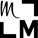 COMMENT ON LIT LE JOURNAL ?
Un « objet » repérable et repéré dans les boites aux lettres 
Une prise en main facilitée par le format « léger »  et le « journal papier » sérieux
Un moment de lecture différent selon le temps et les habitudes de chacun : 
Pour la majorité, un temps de pause, un moment choisi
Pour la minorité, une lecture immédiate

Un journal qui circule auprès des voisins et des collègues
1. MODE DE LECTURE INTEGRAL
Tout lire 
Attente dominante 
Se ressourcer et repérer des infos pratiques
2. MODE DE LECTURE BUTINAGE 
Aller à l’essentiel
Attente dominante 
Différents niveaux de lecture : relief, signalisations, multiplicité des entrées et des contenus, textes courts et concis
3. MODE DE LECTURE CIBLE
Se recentrer sur ses centres d’intérêt
Attente dominante 
Repérer facilement et de façon récurrente ce qui intéresse (être au courant de ce qui se passe près de chez moi, de bien et d’utile)
12
[Speaker Notes: Comment lit-on le journal ?

Repéré dès la boîte aux lettres, on le prend en main.
Son format « journal papier » lui confère un caractère accessible et sérieux.
Pour certains, on le it tout de suite.
Pour la majorité, on le garde pour le lire plus tard, soit un moment dédié, choisi, un moment de pause.
Après la lecture, le journal circule : il est donné à ses voisins, à ses collègues.

Soit on lit tout,
Soit on butine et on va à l’essentiel
Soit on sélectionne et on lit les sujets qui se rapportent à ses centres d’intérêt.]
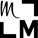 QUELLE RAISON D’ÊTRE, QUELLE UTILITÉ ?
Une réponse à des besoins personnels 
ou tensions sociétales ressenties

Besoin de rempart / d’antidote face au sentiment de fragmentation sociale
= Cimenter la vie locale à partir de valeurs humaines et incarnées, dans un esprit d’inclusion, de solidarité et de mobilisation


Attente de réflexion personnelle, de transformation et d’engagement local de la part de tous et particulièrement des publics éloignés de l’église
Une réponse à des attentes face à l’église 


Attente d’évolution de l’institution, de percevoir l’église autrement, d’avoir la preuve matérielle, régulière et concrète de son action




Besoin de connaissance, de rappel à l’esprit des fondamentaux et d’informations pratiques (qui fait quoi, comment, où…)
13
[Speaker Notes: Tous attribuent une utilité forte à leur journal paroissial.

Il apporte des réponses :
À des besoins personnels : 
besoin de rempart, besoin de se poser, de réfléchir, de se rappeler des valeurs  humaines, d’inclusion, de solidarité, d’inclusion
A des attentes face à l’Eglise :
Qu’on leur rappelle les fondamentaux et qu’on leur donne des informations pratiques
Qu’on leur montre que l’Eglise bouge et agit au quotidien]
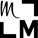 QUELS SONT LES FREINS A LA LECTURE ?
Perception d’un journal pour lecteurs engagés, non destinés aux non initiés (« connectés fonctionnels », les « déconnectés bienveillants »,  
« désactivés »)
Manque d’appétence pour les contenus

Journal jugé en décalage, éloigné de la vie et de ses centres d’intérêt personnels
« Il n’ y a pas assez de sujets dans la vie »
« Je ne vois pas de sujets du quotidien, les valeurs chrétiennes doivent se vivre dans le quotidien de chacun ».

Volume de pages consacré à des contenus qui intéressent modérément : carnet, vie de la paroisse, contenus liturgiques, heures de messe
Barrières d’entrée, faible niveau d’accueil  
Nombreux signes religieux, recours massif à un langage connoté et abstrait, prise de parole verticale (sermon, message,..) 
Matière et esthétique immuables et codifiées (célébrations, modes d’expression, codes esthétiques)
Absence de clef d’entrée et de niveau pédagogique d’informations facilitant l’accès aux non initiés
Déficit de renouvèlement thématique
Ne pas être assez surpris par des sujets ou des angles jugés redondants ou connotés : célébrations, témoignage sur la foi,….
Manque de sujets d’ouverture, manque d’expression de valeurs chrétiennes au quotidien
Déficit d’interactions 

Absence dans le journal d’espace d’échanges, de lieux de contacts. Incontournables pour les moins de 50 ans
14
[Speaker Notes: Mais des ajustements à mettre en place car ils perçoivent un journal fait pour des lecteurs engagés, initiés :
-trop décalé, éloigné de la vie, des modes de vie d’aujourd’hui
-trop distancié : le langage est trop codifié, abstrait, pas assez pédagogique
-trop figé : ils attendent plus d’interactions, d’échanges (fortement formulé par les plus jeunes)
-trop attendu : ils souhaitent des surprises, de l’inattendu]
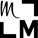 QUELS SONT SES DEFAUTS ?
Manque de facilité dans la lecture
Format long 
Discursif, sans chapeau explicite du contenu, sans possibilité d’une lecture abrégée (chapeau, intertitres)

Langage non explicite 

Absence de niveaux d’informations qui ne permettent pas d’entrer facilement dans le sujet
Manque de fraicheur et de surprise  
Contenus jugés périmés 
Perte d’intérêt pour le compte rendu d’évènements passés (particulièrement sans photos) ou frustration
Sujets ou modes de traitement récurrents 
Intérêt émoussé pour les grands moments de la vie chrétienne déjà connus ou lus, les célébrations
Absence de liens avec la communauté 
Peu de visibilité donnée au contact / aux échanges
Contact : avec qui, comment entrer en contact, où
Interaction : comment et auprès de qui suggérer des initiatives, des réflexions, 
Aller plus loin : comment réagir à des articles
Lien avec le site ou les réseaux sociaux
Manque d’approche concrète, impliquante
Propos trop « généraux » 
Manque d’intérêt pour les approches générales, aux vœux, aux assertions jugés inadéquats et sans impact.
= attentes de sujets qui rentrent davantage dans la vie locale, la vie des gens, thèmes et d’actions concrètes, de pistes de réflexion ou démarches aidantes intimes
15
[Speaker Notes: Des défauts qui permettent des points de progrès :
-plus de fraîcheur et des surprises : sujets ouverts sur le futur, si les sujets sont récurrents, varier par les angles, les modes de traitement
-plus concis, plus nerveux, plus explicite
-plus concrets : des faits, des actes
-plus de liens avec la communauté : avec le prêtre, la paroisse, les initiatives … qui, comment, où … liens avec les autres outils de communication de la paroisse (réseaux sociaux)]
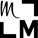 QUELLES SONT SES FORCES?
Objet  
Qualité formelle : valorisante pour les lecteurs   
Format agréable et léger : maniable, facile et rapide à lire (tous formats confondus)
Style vivant : couleurs, photos d’ensemble (sur le vif) et portrait (sourires), illustrations 
Publicité d’hyper proximité : repérable, utile, prêt à utiliser 
Papier recyclé
Qualité éditoriale 
Qualité d’écriture
Effort de vulgarisation
Variété : des témoignages personnels à l’histoire en passant par des illustrations méditatives pour enfants (et parents)
Approche : historique, culturelle (loisirs compris), pédagogique, méditative
Organisation, mise en page 

Clarté de la mise en page
Mise en relief des contenus par des formats variés, courts, nombreux
Modes  de traitement 
Formats concis, citations courtes
Neutralité du ton 
Style sérieux, avec des virgules légères /ludiques
Illustrations, dessins, BD  
Témoignages
Entretiens
Jeu de Questions / Réponses « Pourquoi pas moi ? Et si je m’inscrivais cette année »
16
[Speaker Notes: Les forces.

L’objet :
-la qualité formelle
-le format agréable
-le style vivant
-la publicité d’hyper proximité
-le papier recyclé

La qualité éditoriale
-l’écriture
-l’effort de vulgarisation
-la variété
-l’approche vairée

La mise en page
-claire
-avec relief

Les modes de traitement :
-format des articles
-style sérieux
-témoignages
-illustrations
-formats question / réponse]
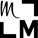 QUE FAUT-IL AMELIORER EN PRIORITÉ ?
Devenir une « ressource libre » et variée sur les fondamentaux de l’église

Proposer une palette de propositions où on peut s’inspirer, se rafraichir la mémoire, apprendre selon sa disponibilité d’esprit, ses besoins intimes.
	Sans se sentir enfermé, sans injonction 
 
Sans barrière, avec des clefs d’entrée 
Sous des formes variées : ludo éducative, inspirante, illustrée, pratique
Des petites phrases à méditer, la pensée du jour
Des illustrations, des dessins
« Par exemple pour une messe : pourquoi on demande une messe ? Avec quelles intentions ? Auprès de qui ?
 Comment ca se passe ? Combien ça coûte ? »
 

Chez les « déconnectés bienveillants » et les « désactivés »
17
[Speaker Notes: Les priorités

-une ressource libre et variée sur les fondamentaux de l’Eglise sans injoinction]
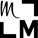 QUE FAUT-IL AMELIORER EN PRIORITÉ ?
Etre dans la vie, être à l’image de la société (pour déconstruire les idées reçues, les présupposés sur l’institution )

Emettre des signaux d’ancrage et d’ouverture
le traitement de dynamiques sociétales, de références générationnelles, une esthétique contemporaine
le rebond sur l’actualité et les préoccupations locales, la contextualisation des sujets, le surlignage des initiatives, le zoom sur les nouvelles formes de mobilisation et d’engagement
les adresses mail du prêtre, référence site ou réseaux sociaux, signaler l’accès PDF du journal
….

Sans renier son identité
 
Chez les « déconnectés crispés » et les « déconnectés bienveillants »
18
[Speaker Notes: ETRE DANS LA VIE – DECONCTRUIRE LES IDEES RECUES SUR L’INSTITUTION]
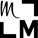 QUE FAUT-IL AMELIORER EN PRIORITÉ  ?
Valoriser le statut d’acteur, influent et pilier, de la vie locale (pour accroitre le niveau d’intérêt)

Proposer une organisation et un étiquetage des contenus, des explications, des appels à la mobilisation sur des sujets locaux, des résultats (Vs. CR)
« Etre une force de proposition : ne plus se contenter de dire qu’il y a une messe à 20 heures. 
Organiser des ateliers 0% déchets dans la ville avec les enfants et parents»
 

Qui permettent de : 
 mieux repérer le champ et l’impact de l’action locale de la paroisse ou diocèse
 percevoir facilement la capacité de la paroisse à transformer le tissu local au fil de ses actions,  à soutenir et à apporter des solutions dans l’intérêt général
19
[Speaker Notes: VALORISER LE STATUT D’ACTEUR LOCAL DE LA PAROISSE, INFLUENT ET PILIER DE LA VIE LOCALE

POUR ENCOURAGER CHACUN A PARTICIPER A CETTE DYNAMIQUE]
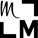 QUEL BILAN POUR LE JOURNAL PAROISSIAL ?
POINTS DE PROGRESSION
POINTS POSITIFS
Sortir des contenus traditionnels pour faire progresser le niveau d’intérêt
Inviter à s’acculturer : donner le contexte, rappeler, expliquer, être inclusif
S’ouvrir à des sujets du quotidien pour se rapprocher des attentes et des préoccupations des gens et faciliter la connexion

Sur la base de 3 obstacles à l’adhésion chez les déconnectés bienveillants, (dé)connectés crispés, connectés fonctionnels : 
La perception d’un journal pour initiés ou engagés, pas assez ancré dans la vie 
La perception d’un manque d’accueil et de signaux de bienvenue
Le manque de sujets d’ouverture
Pour tous les lecteurs, le journal de sa paroisse est attractif, apaisant, utile, inspirant
 
Avec pour principaux motifs de lecture :
 
L’actualité de la paroisse
Plaisir de la lecture
Environnement éditorial filtré et réconfortant
Actualité sur la vie locale
Ressources du tissu local pour les découvrir, pour s’y connecter, pour s’engager
Les liens : communauté catholique- mon histoire – mes voisins
Sa fonction de réactivation et de vulgarisation

 
« C'est tout le temps positif, c'est tout le temps bienveillant. Et c'est concis. C'est de la lecture agréable. Et bien que  ce soit l'église, ça reste assez neutre. » Lille
20
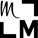 3 SCENARIOS POUR DEMAIN
Connectés engagés
Projet
Missions lecteurs
Axes éditoriaux
« Ici, notre communauté est active »
21
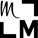 3 SCENARIOS POUR DEMAIN
Connectés engagés + Connectés fonctionnels
Projet
Missions lecteurs
Axes éditoriaux
« Ici, la communauté des catholiques 
est reliée, vivante, dynamique »
22
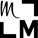 3 SCENARIOS POUR DEMAIN
Connectés engagés + Connectés fonctionnels + Déconnectés bienveillants + Déconnectés crispés + Désactivés
Projet
Missions lecteurs
Axes éditoriaux
« Ici, ensemble, comme nous sommes, 
et comme nous l’espérons »
23